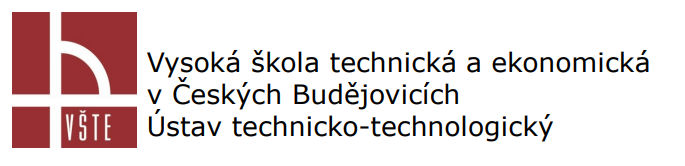 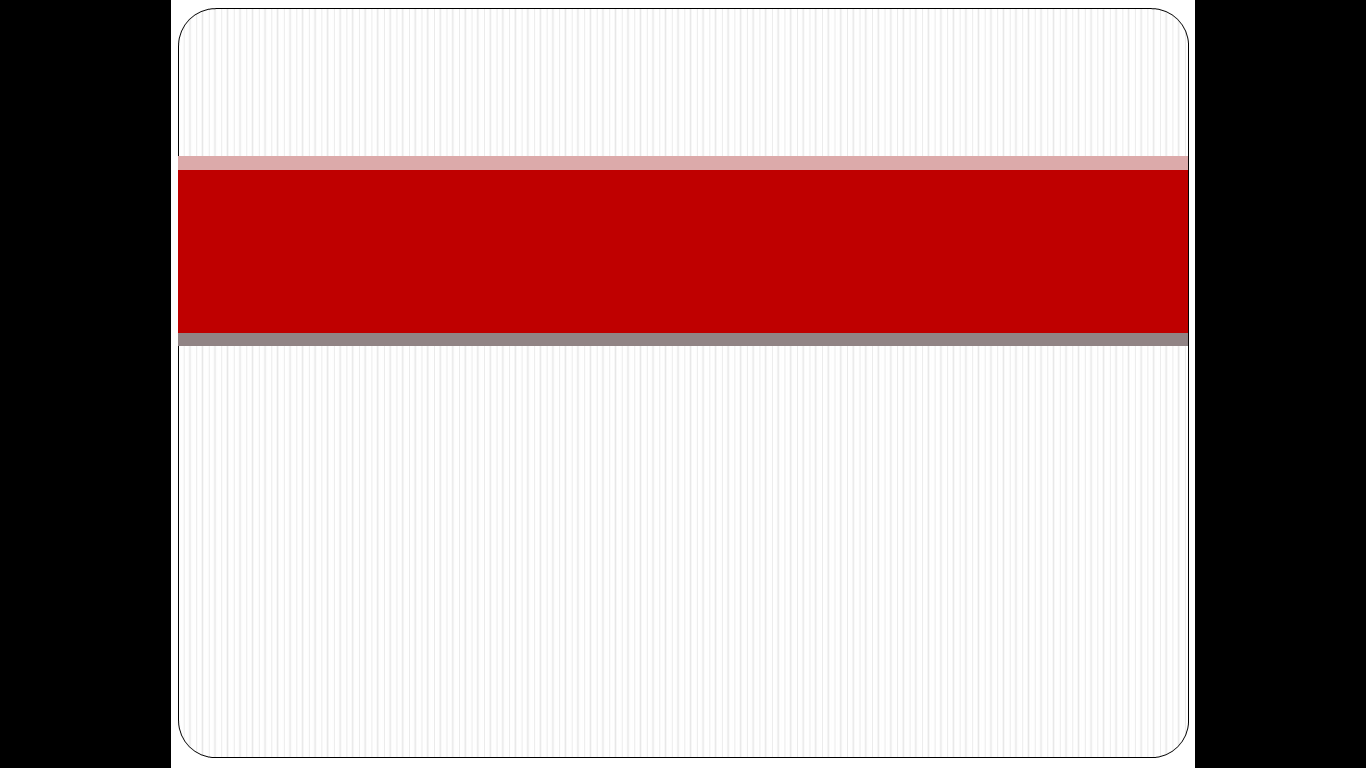 Optimalizace dopravně- logistických procesů ve vybrané firmě
Autor bakalářské práce: Martin Klečka 
Vedoucí bakalářské práce: Ing. Martina Hlatká
Oponent bakalářské práce: Ing. Pavla Lejsková, Ph.D
Motivace a důvody výběru tématu
Zájem o danou problematiku 
Aplikování metody operačního výzkumu v reálném problému
Získání nových zkušeností
Rodinná známost ve firmě
Cíl práce
„ Cílem práce je na základě analýzy současného stavu dopravně-logistických procesů ve vybrané firmě navrhnout optimalizační opatření, která povedou k zefektivnění vybraných procesů a jejich ekonomické vyhodnocení“
Výzkumné otázky
Může ve firmě LAPROD A.K., s.r.o. dojít k úsporám nákladů spojených s dopravně-logistickými procesy za užití metod operačního výzkumu? 
Lze za použití optimalizační metody vytvořit takové trasy, že k jejich obsloužení nebude potřeba druhé vozidlo?
Použité metody
Shromažďování a zpracování dat.  
 Pozorování.  
 Rozhovor.  
 Analýza.  
 Dedukce.  
 Clark-Wrightova metoda.
Představení firmy
Název firmy: LAPROD A.K., s.r.o
Jednatel firmy: Vlasta Kozlová 
Společník Antonín Kozel
Datum zápisu firmy: 7. 3. 1997
Sídlo firmy: Husova tř. 498/70, České Budějovice, 370 05
Předmět podnikání: - Koupě zboží za účelem jeho dalšího prodeje, prodej a hostinská činnost
Stávající distribuce
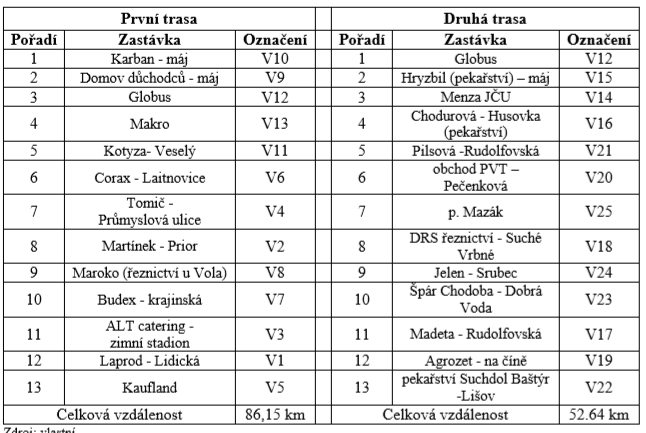 Stávající distribuce
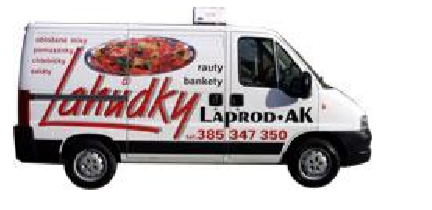 2 vozy
Kapacita vozu: 641 kg 
Rozmístění přepravek
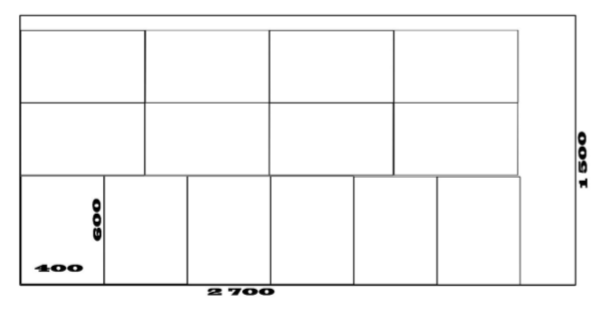 Optimalizace
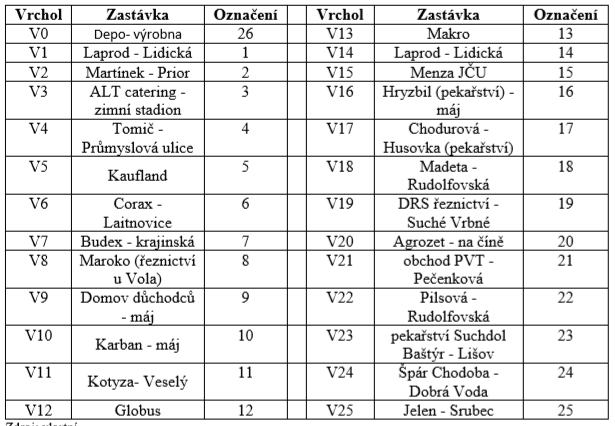 Optimalizace
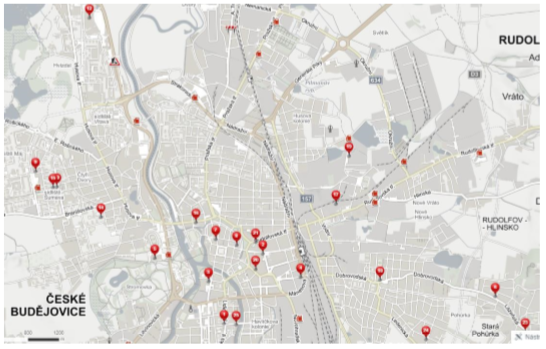 Vzdálenostní matice
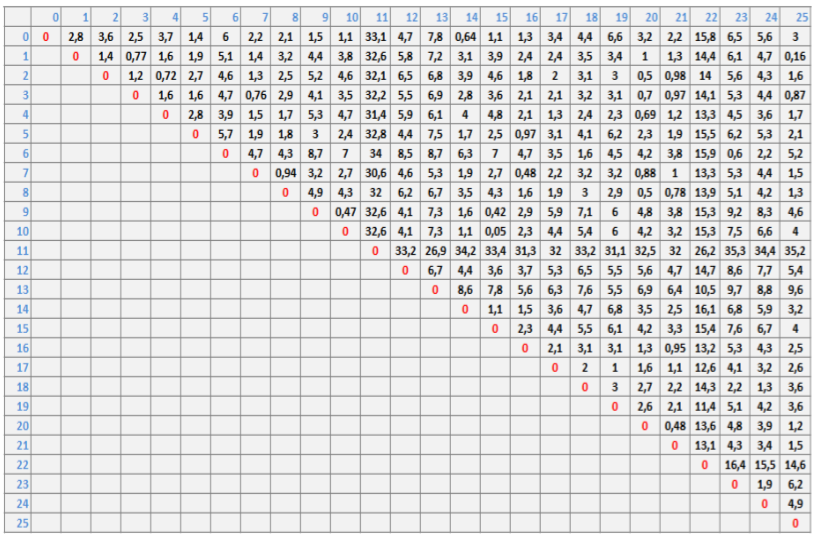 Tři nové trasy
Po-St-PáDélka: 96,91 Km / HmotnostČas: 5 hodiny a 575 minut
Út-ČtDélka: 37.99 Km / Hmotnost: 433 kgČas: 3 hodiny a 10 minut. 
SobotaDélka: 36,06 Km / Hmotnost: 632 kgČas: 3 hodiny a 12 minut.
Porovnání výsledků
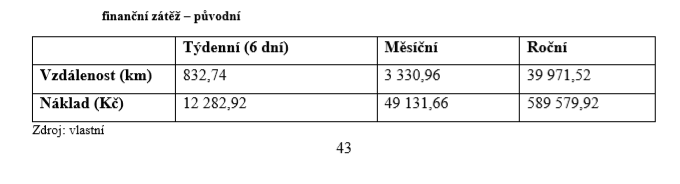 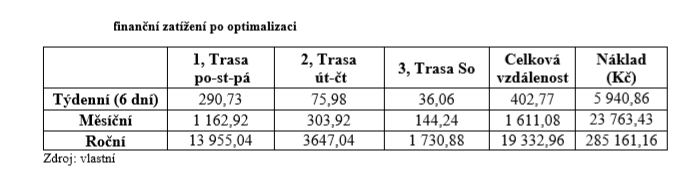 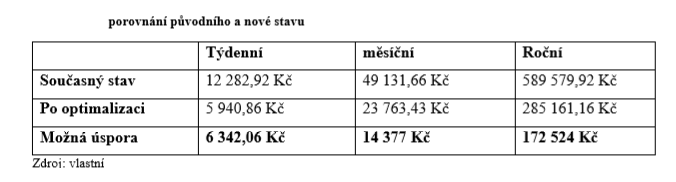 Porovnání výsledků
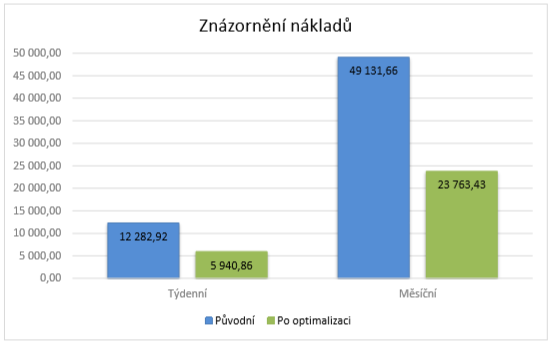 Závěrečné shrnutí
Cíl práce byl naplněn
Optimalizace dopravního procesu
Ekonomické zvýhodnění
Návrhové opatření
Doplňující otázka vedoucího práce
V práci uvádíte dle vnitropodnikové kalkulace náklady na ujetý km ve výši 14,70 Kč/km. Při výpočtu celkových nákladů počítáte s nákladem na ujetý km ve výši 14,75 Kč/km. Je v tomto zahrnut ještě nějaký další náklad?
Doplňující otázka oponenta práce
Bude Váš návrh realizován v praxi?
Děkuji za pozornost